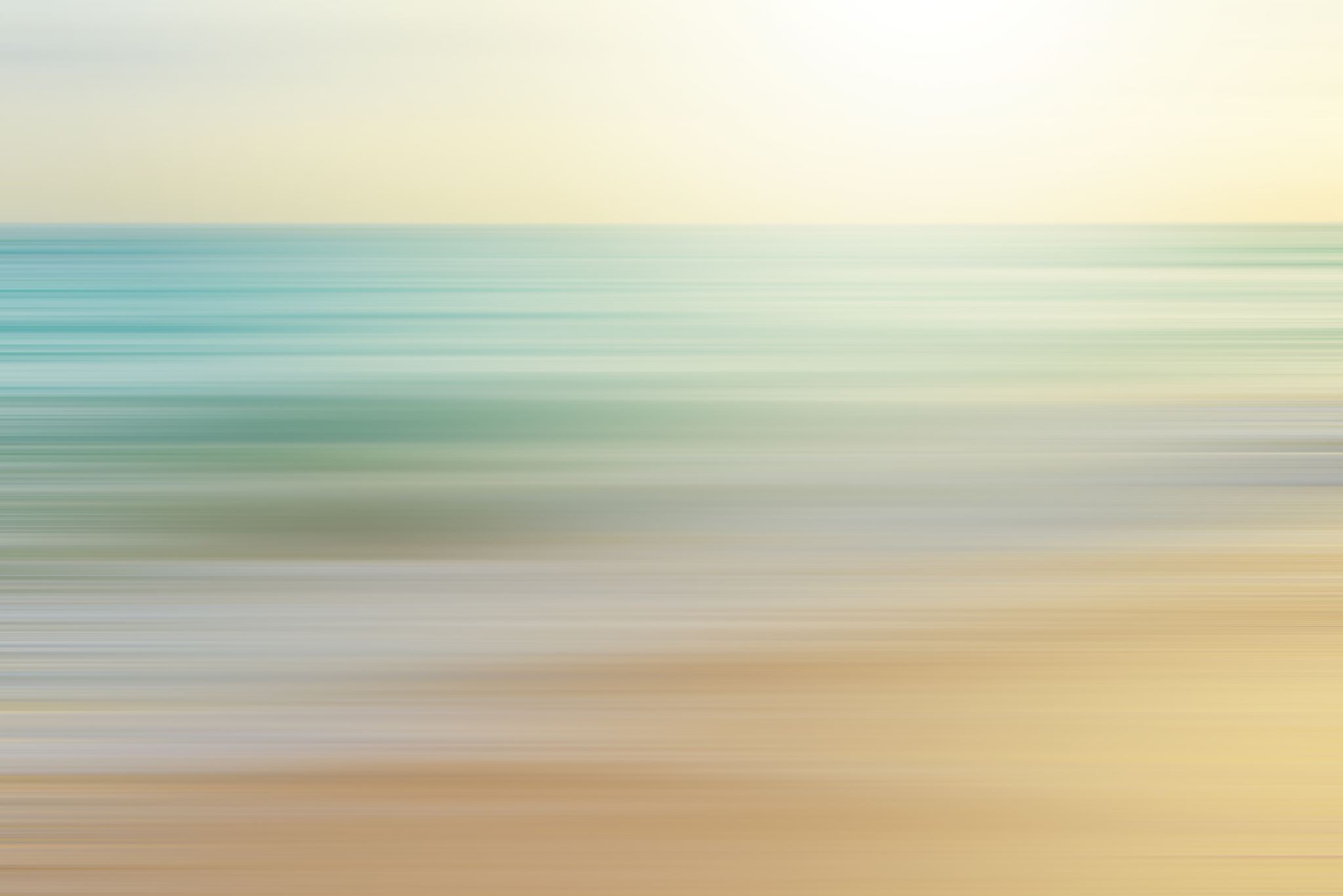 司琴及指揮導論
司琴導論
司琴的定位
風琴師?
伴奏?
司琴?
對象
歌詠團
領唱員
教友
?
司琴的角色
表演者?
伴唱?
領導者?
跟指揮的關係
跟教友的關係
幫助教友參與詠唱
製造適合祈禱氣氛
風琴的守護者?
風琴的保養
司琴的準備
為甚麼是風琴?
司琴的條件
音樂程度?
歌唱經驗?
對風琴的認識
對場地的認識
聲效
對詠唱者的認識
伴奏內容
必須依照樂譜上內容彈奏?
轉調?
改變和弦?
增加裝飾音?
了解伴奏部份
目的
對詠唱者的影響
如何為無伴奏歌曲伴奏?
額我略歌曲
指揮的參與?
彈奏部份
選用適合的音色
整體氣氛
歌詞內容
指揮的參與?
彈奏部份
前奏模範
必須彈完整前奏?
首句? 末句?
長度?
只彈奏單聲部旋律?單音?
前奏模範的目的
提示
對象
開始詠唱
氣氛
速度
調性
時機
不影響禮儀進行
指揮的參與?
彈奏部份
引導教友正確詠唱
分句處理
提示換氣/不換氣
正確音高及節奏
音色變換
配合歌詞意義
指揮的參與?
彈奏部份
風琴獨奏
時機
目的?
司琴的自我改進
如何有效改進?
溝通
觀察
聆聽
思考
完
風琴示範及問答